How to Build an Ethics & Compliance Program on a Small Business Budget
Karen Ell, Chief Strategy & Growth Officer / THTBC-KIRA
Virginia Robinson, General Counsel and Chief Ethics & Compliance Officer / THTBC-KIRA
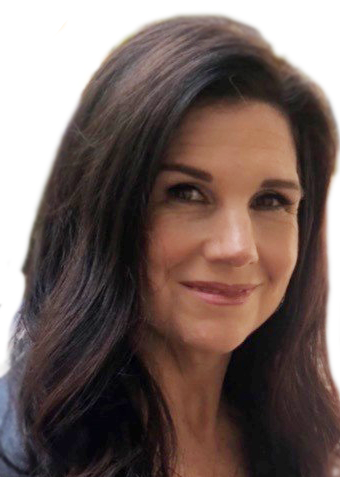 Karen Ell
Chief Strategy & Growth Officer  
(Past General Counsel | Chief Legal Officer)
Tlingit Haida Tribal Business Corporation | KIRA
Virginia E. Robinson
General Counsel | Chief Ethics & Compliance Officer
Tlingit Haida Tribal Business Corporation | KIRA
Presenter Bios
Karen Ell
Chief Strategy & Growth Officer, THTBC | KIRA 
Ms. Ell joined THTBC in 2018 as the company’s first in-house counsel, serving as General Counsel / Chief Legal OffiMs. Ell worked with THTBC leadership to build out and otherwise strengthen various back-office functions, including the Law Department, Ethics & Compliance Program, SBA program participation, Contracts, Security, Risk Management, and Human Resources. In her current role as Chief Strategy & Growth Officer, Ms. Ell focuses on the company’s infrastructure to ensure it aligns with the company’s corporate vision. Ms. Ell  serves as head of strategic partnerships, managing key business relationships, ensuring business deals also support the company’s business strategy to optimize success. Ms. Ell is a graduate of University of Miami, B.A., and Florida State University College of Law, J.D. with over 20 years of combined law firm and in-house business law experience. 

Virginia E. Robinson
General Counsel & Chief Ethics & Compliance Officer, THTBC | KIRA
Ms. Robinson serves as the most senior lawyer to Tlingit Haida Tribal Business Corporation with oversight of Legal, Ethics & Compliance (including Quality and ES&H), Contracts, and Human Resources, as well as the management of all outside counsel and litigation. With over 17 years of extensive Government Contracting experience, Ms. Robinson offers a unique perspective as former counsel to large prime contractors, and now serving as General Counsel to a small business contractor.  Ms. Robinson previously served as Deputy General Counsel to DynCorp International. Following Amentum’s acquisition of DynCorp in 2020, Mr. Robinson was promoted by Amentum to serve as its Deputy General Counsel and Chief Ethics & Compliance Officer to a $9.5B government contractor with over 34,000 employees in all 50 states and 105 foreign countries. Mr. Robinson is a graduate of Penn State University, B.A., and Washington and Lee University School of Law, J.D.
Ethics & Compliance on a Small Business Budget
How do I build a successful program?
What is at stake?
What REALLY matters to the U.S. Government?
What REALLY matters to big Prime Contractors?
What resources are available for small businesses?
I can’t do it all!! How do I prioritize resources & $$$? 
I have an Ethics & Compliance Program – Now what?!
What is at Stake?
CONTRACTOR
SUSPENSION
DEBARMENT
48 CFR § 9.406-2; 2 CFR § 180.800; 48 CFR § 52.203-13
Ethics & Compliance Program – Obligations
What are my company's obligations to maintain an ethics and compliance program?
FAR 52.203-13 – Contractor Code of Business Ethics & Conduct
Applies to contracts in excess of $6M with performance period of 120+ days (see FAR 3.1004)
Requires a Contractor to have a written Code of Business Ethics and Conduct, and to make a copy available to all employees engaged in performance of the contract
Also requires a Contractor to "exercise due diligence to prevent and detect criminal conduct" and "promote an organizational culture that encourages ethical conduct and a commitment to compliance with the law"
Mandatory disclosure obligations
Additional obligations for where Contractor has not represented itself as a small business concern pursuant to the award or if the contract is for commercial products or services
Ethics & Compliance Program – Obligations
DOJ Sentencing Guidelines​
Protects a company and its executives from prosecution when a bad actor within the organization acts in a way that is not consistent with company training and values​
To have an effective compliance and ethics program, an organization must:​
exercise due diligence to prevent and detect criminal conduct; and​
otherwise promote an organizational culture that encourages ethical conduct and a commitment to compliance with the law.​
"Such compliance and ethics program shall be reasonably designed, implemented, and enforced so that the program is generally effective in preventing and detecting criminal conduct."​
Compliance Matters Everyday
Contract Flow Downs
Small Business Administration Certifications  
SAM Registration
Reps and Certs 
Banking Covenants
General Company Best Practices 
Teaming Partners / JV Partners
Prime Contractors / JV Partners
Sample Questions from an SBA MPP / 
JV Partner
Does the Potential Protégé have a Cybersecurity Maturity Model Certification?  (yes/no; if yes, what tier are you on?)
Separate Security Assessment Questionnaire to be completed after Initial Review
Available Resources for Help
FAR 52.203-13
FAR 3.1004
DOJ Sentencing Guidelines
Ethics and Compliance Initiative
Society of Corporate Compliance and Ethics
SHRM Sample Code of Ethics and Business Conduct
Suggested Guidelines for Writing a Code of Conduct
More Resources for Help
Blank Rome​
Crowell & Moring ​
Holland & Knight
Koprince​
Morrison Foerster
Outlook Law
Piliero Mazza​
Schwabe​
Thompson Hine​
Venable​
Ward & Berry
Law Firms – Trainings; Blogs; Newsletters
        		         Sign-Up – It’s FREE! 
Mentor/Protégé Programs  
Ask Your Insurance Broker
Attend Conferences like National 8(a) Conference – Many Vendors and Sponsors
Industry Groups (National 8(a), HUBZone Council, NDIA, PSC, ISOA) 
SBA.gov
Contact Information
Karen Ell
THTBC | KIRA
kell@thtbc.com
720-308-2519

Virginia E. Robinson
THTBC | KIRA
virginia.robinson@thtbc.com
571-373-0919

www.thtbc.com